مبادئ التسويق(BUS-211)
إعداد 
هلال حسين علي
الفصل الثامن التوزيع
2
مقدمةطبيعة منافذ التوزيع
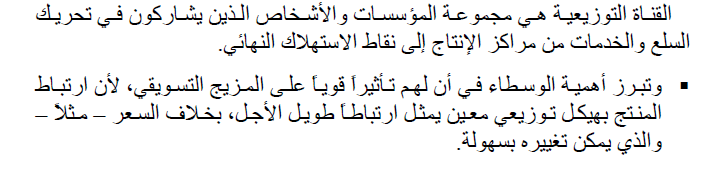 3
أهمية الوسطاء
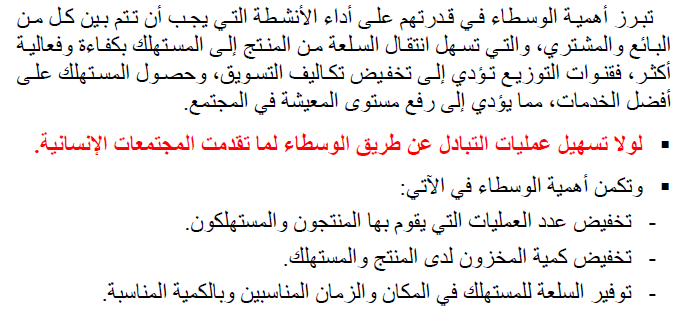 4
وظائف الوسطاء
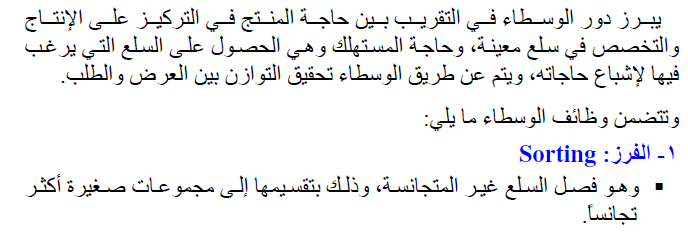 5
تابع
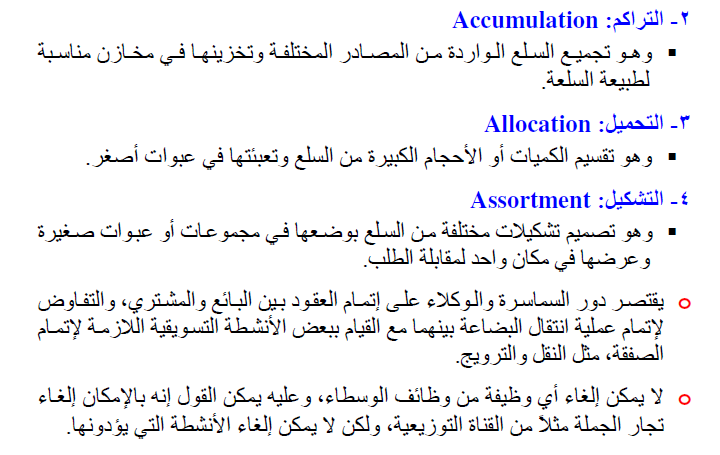 6
أنواع الوسطاء
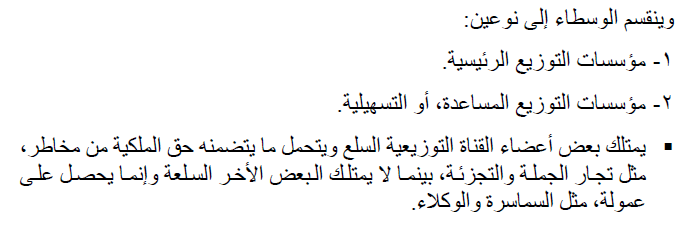 7
تابع
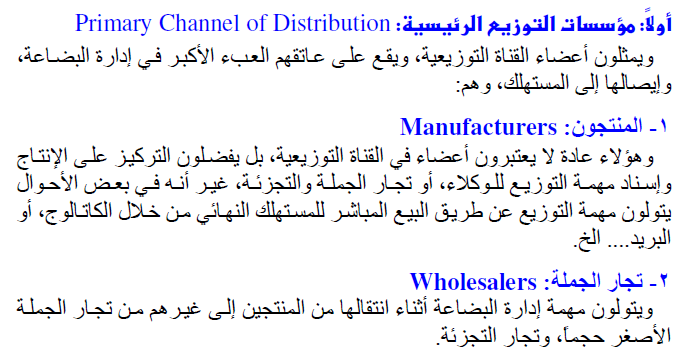 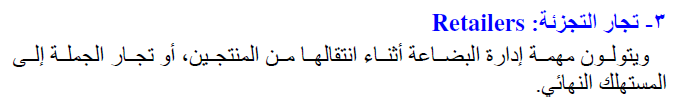 8
تابع أنواع الوسطاء
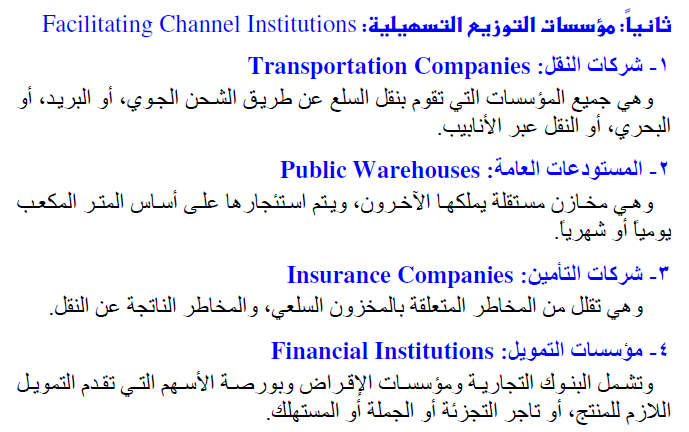 9
تابع أنواع الوسطاء
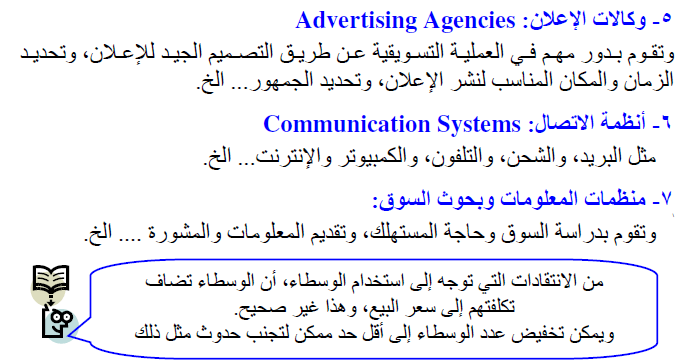 10
استراتيجة التوزيع
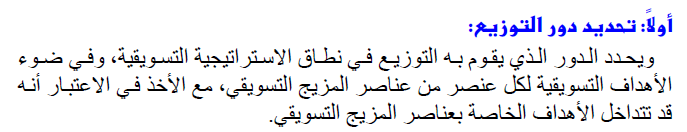 11
تابع استراتيجة التوزيع
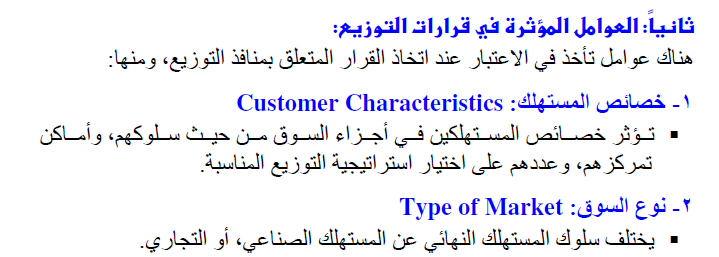 12
تابع استراتيجة التوزيع
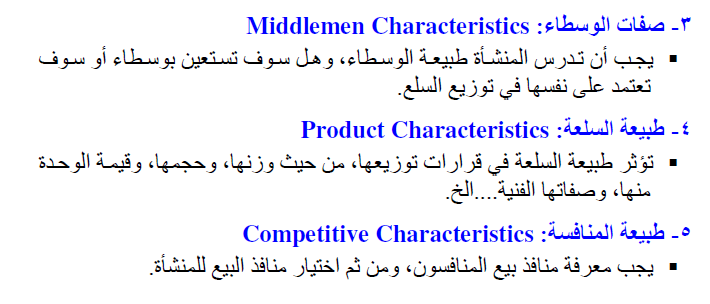 13
تابع استراتيجة التوزيع
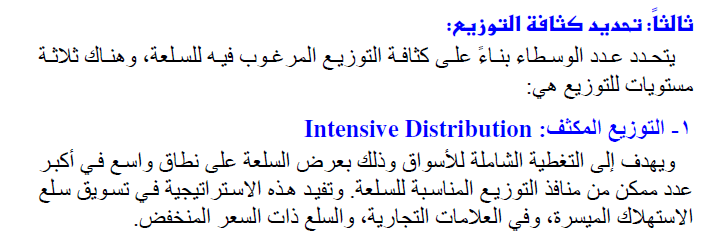 14
تابع استراتيجة التوزيع
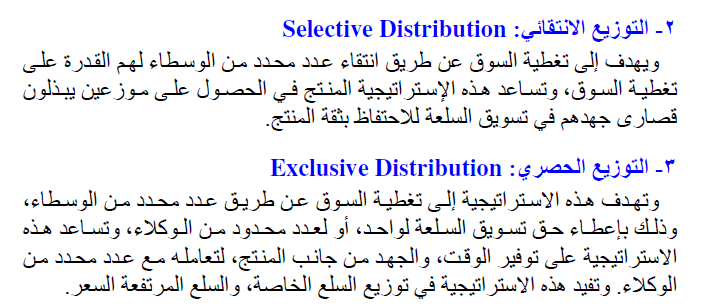 15
تابع استراتيجة التوزيع
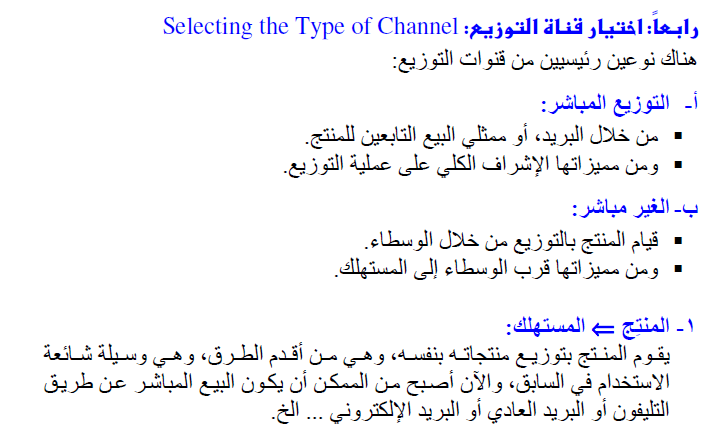 16
تابع استراتيجة التوزيع
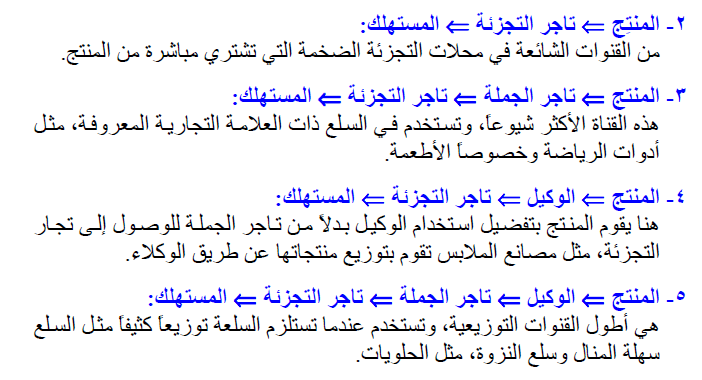 17
قنوات التوزيع
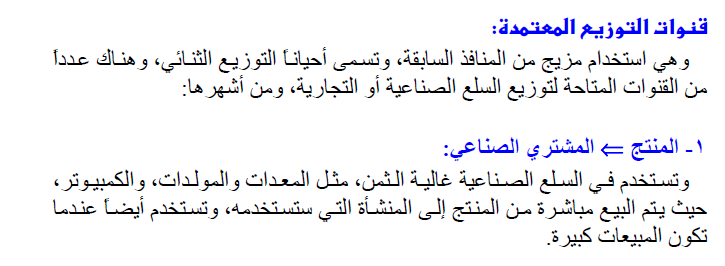 18
تابع قنوات التوزيع
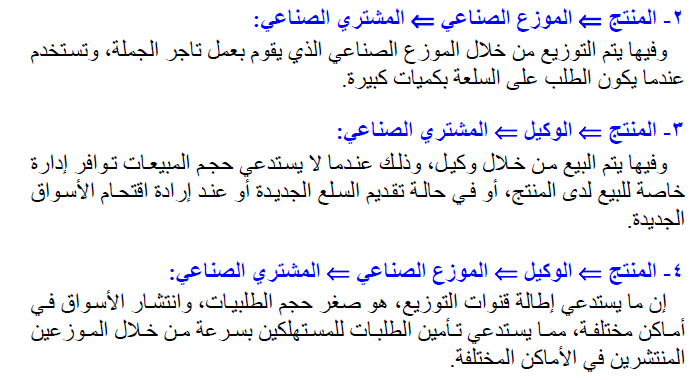 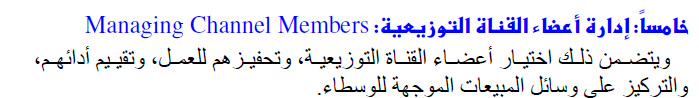 19
تجار الجملة
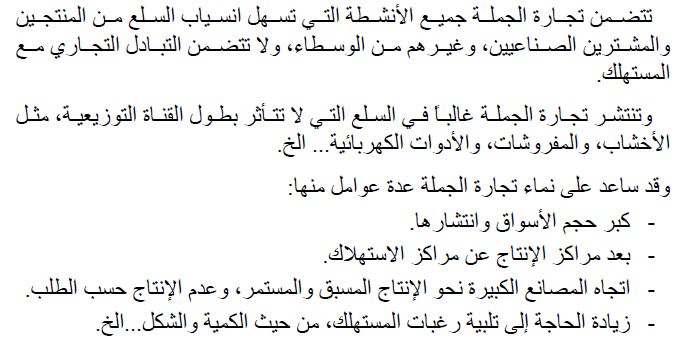 20
تقسيمات تجار الجملة
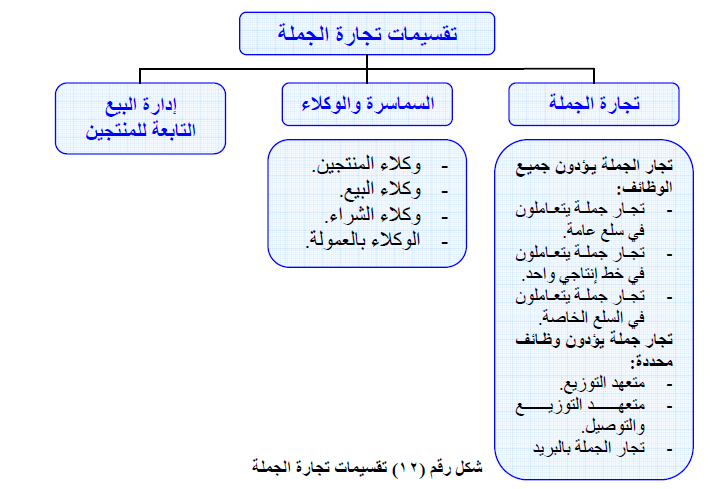 21
تجار الجملة
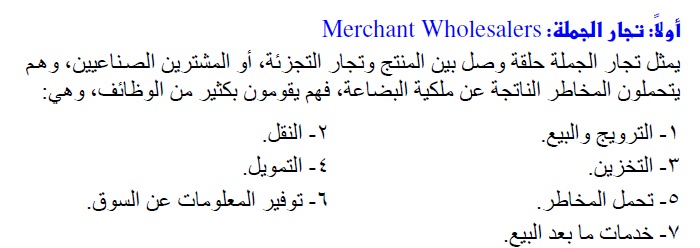 22
تابع تجار الجملة
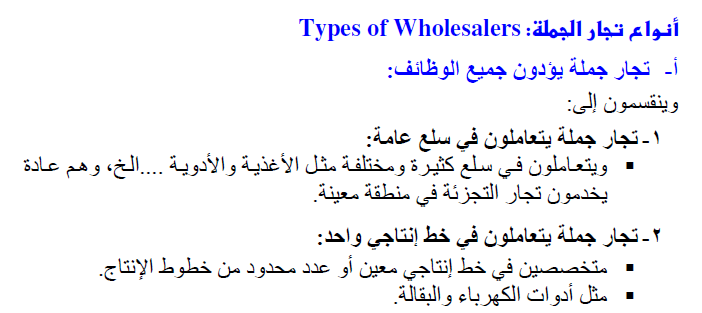 23
تابع تجار الجملة
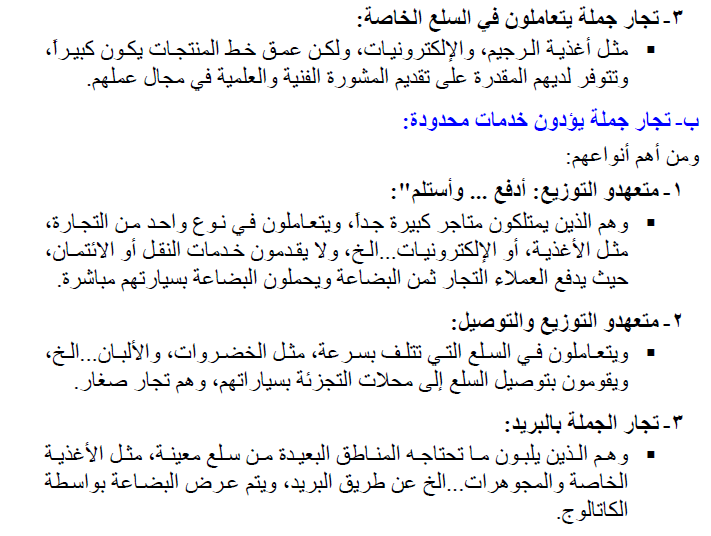 24
السماسرة والوكلاء
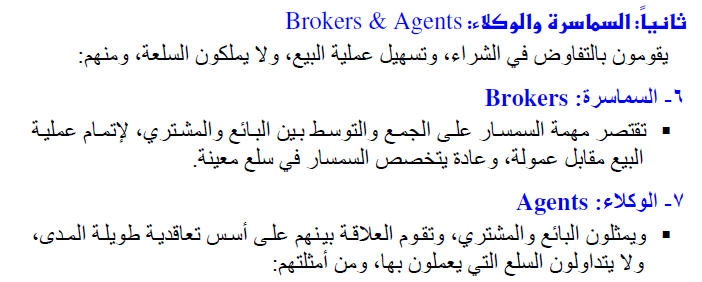 25
تابع السماسرة والوكلاء
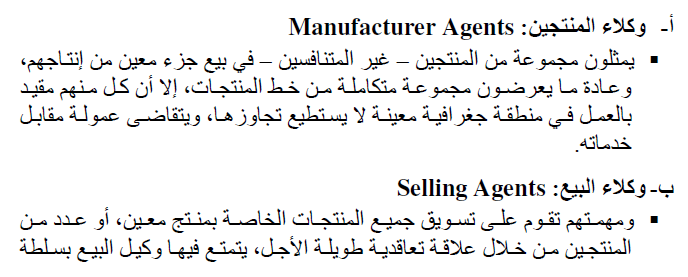 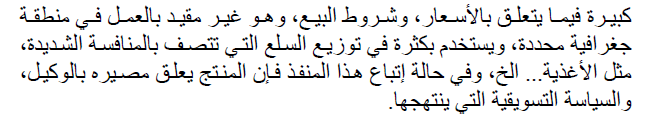 26
تابع السماسرة والوكلاء
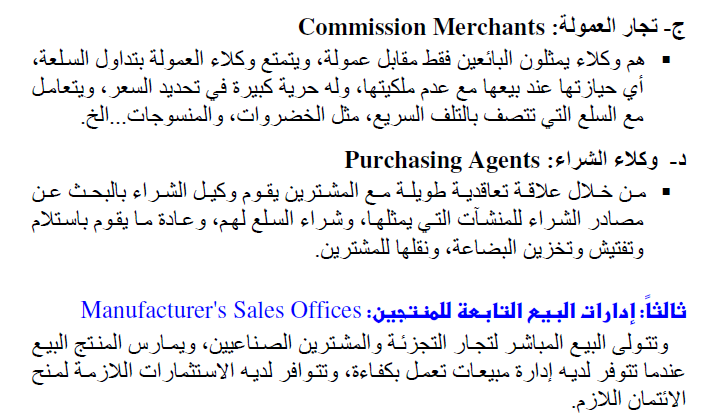 27
تجارة التجزئة
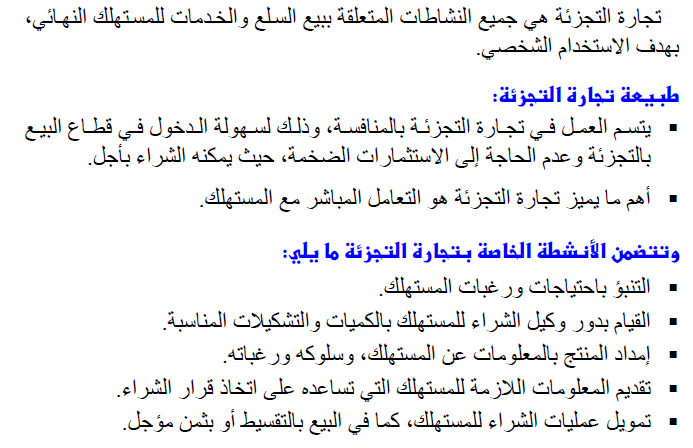 28
أنواع متاجر التجزئة
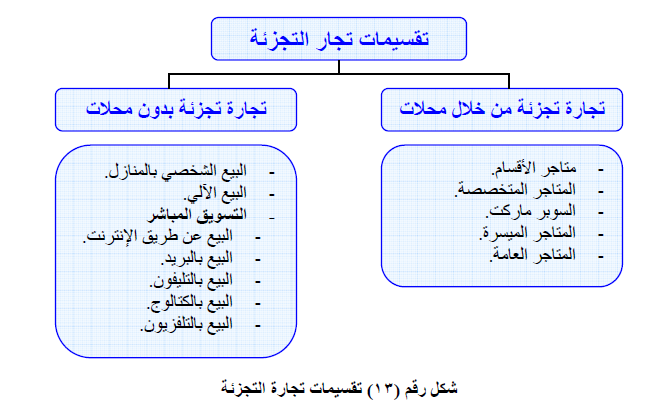 29
تابع أنواع متاجر التجزئة
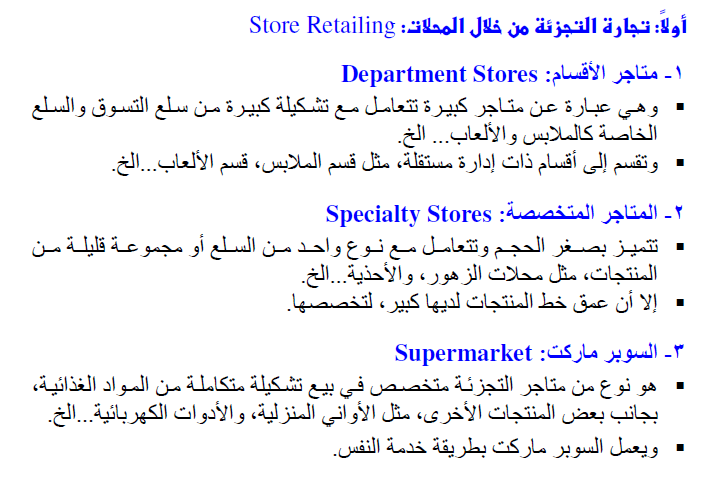 30
تابع أنواع متاجر التجزئة
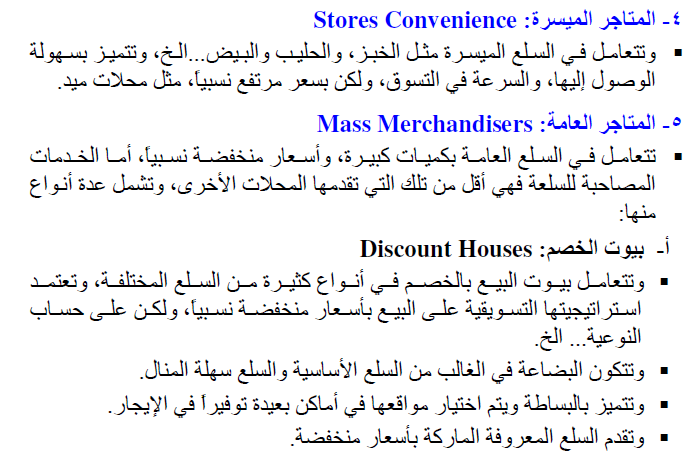 31
تابع أنواع متاجر التجزئة
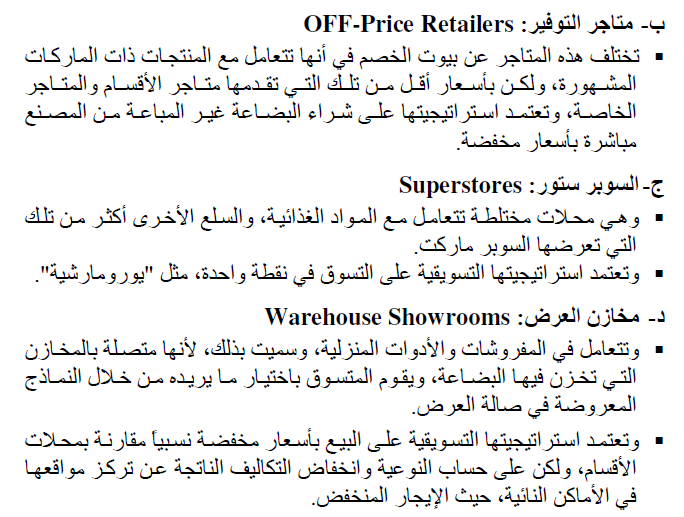 32
تابع أنواع متاجر التجزئة
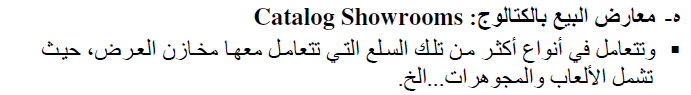 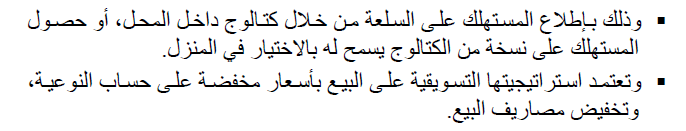 33
تابع أنواع متاجر التجزئة
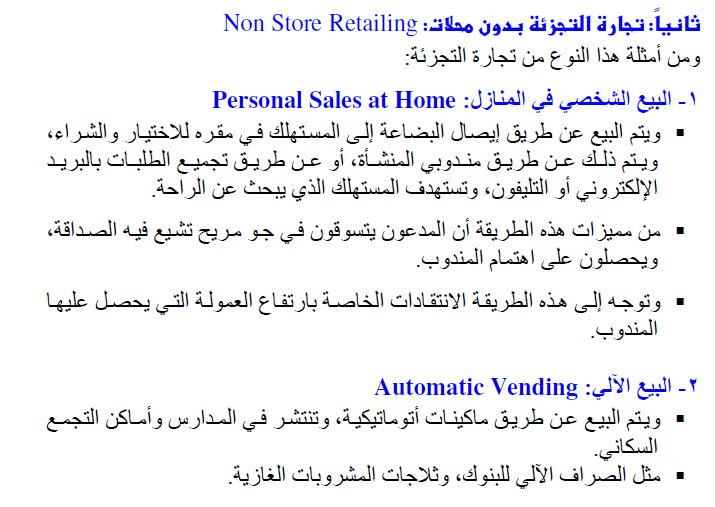 34
تابع أنواع متاجر التجزئة
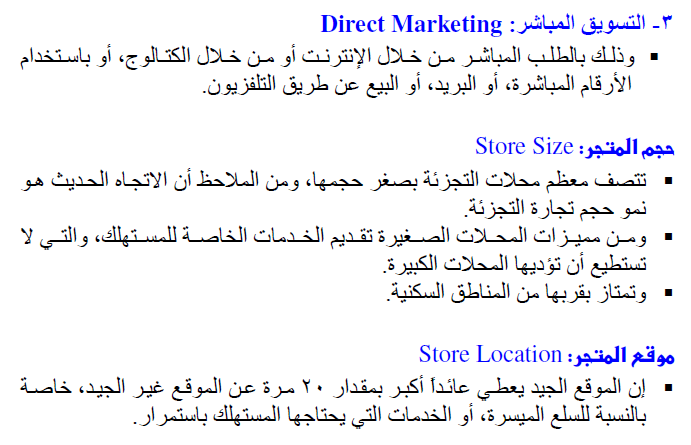 35